COMPUTING
Which lorry should a controller send?
Presentation
Which lorry should a controller send?
COMPUTING
Which lorry should a controller send?
Presentation
Background
Melanie is a controller in a logistics company which delivers and collects medical supplies.
Melanie organises the delivery jobs to be completed in a day into schedules for drivers and their lorries.
Each lorry is fitted with a tracker which transmits its real-time location to software on Melanie’s computer.
Drivers can only drive for a maximum of 4 hours before they need a break of at least 45 minutes.
COMPUTING
Which lorry should a controller send?
Presentation
Background
Melanie uses this information to decide which is the best lorry to complete a new job if it comes in during the day.
There are 10 lorries currently driving around the country.
Today, at 10:30am, Melanie receives an urgent request to collect some medicines in Nottingham in the next 2 hours.
COMPUTING
Which lorry should a controller send?
Presentation
Your task
Driver constraints
Each driver:
can only drive for a maximum of 4 hours continuously before taking a break
must have a break of at least 45 minutes after driving for 4 hours
can work with another driver so one can have a break while the other drives
can drive a maximum of 48 hours a week.
Use the information provided to decide which is the best lorry for Melanie to send to collect the medicines.

Justify your choice of lorry.
COMPUTING
Which lorry should a controller send?
Presentation
Your task
Look at the information for each lorry and organise it into the table.
Using the information decide which lorry you would send to this new job. Explain why you would use your choice of lorry and not use the others.
COMPUTING
Which lorry should a controller send?
Presentation
Lorry current destination locations
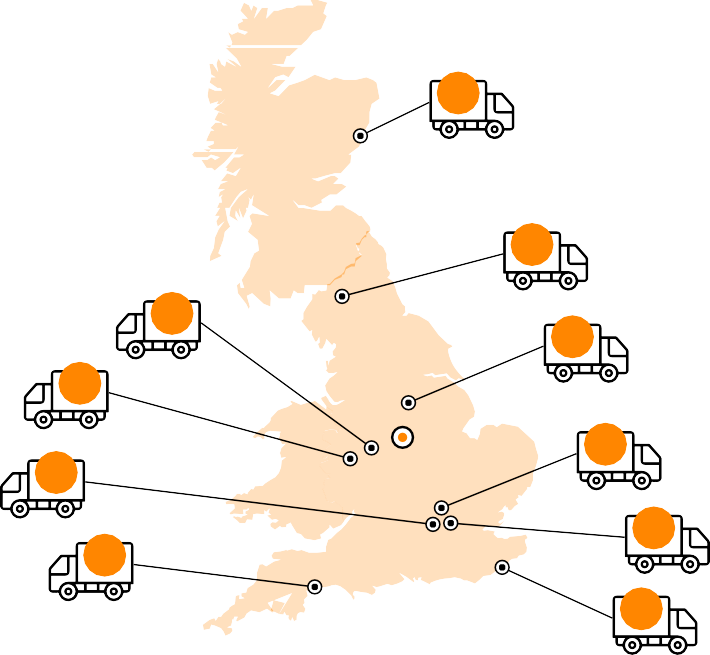 4
Aberdeen
5
Carlisle
10
8
1
Sheffield
Nottingham
6
Birmingham
2
7
London
3
Dover
Plymouth
9